Colaboremos con Santa Lucia
Colaborando con Santa Lucía II
Colaborando con Santa Lucía III
UBANEX
2011-2013
Colaboremos con Santa Lucía III
Localidad de Santa Lucia, Partido de 

San Pedro,  (Norte de la Pcia. de  Bs.As)

  37km. de la ciudad de San Pedro  

 40km de Arrecifes por la ruta 191.
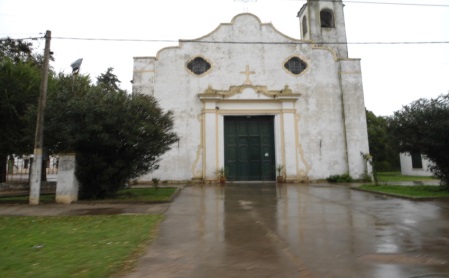 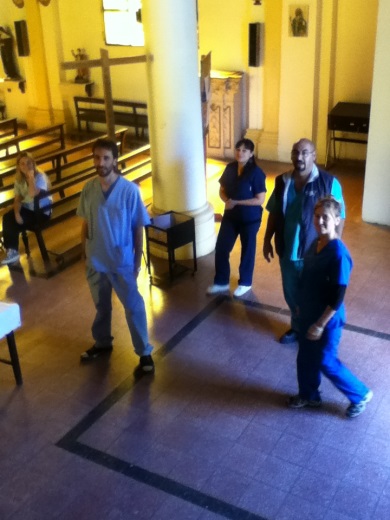 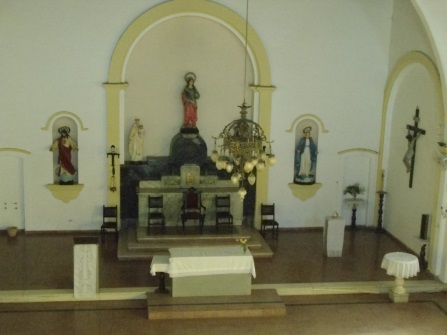 Municipalidad de Santa Lucía
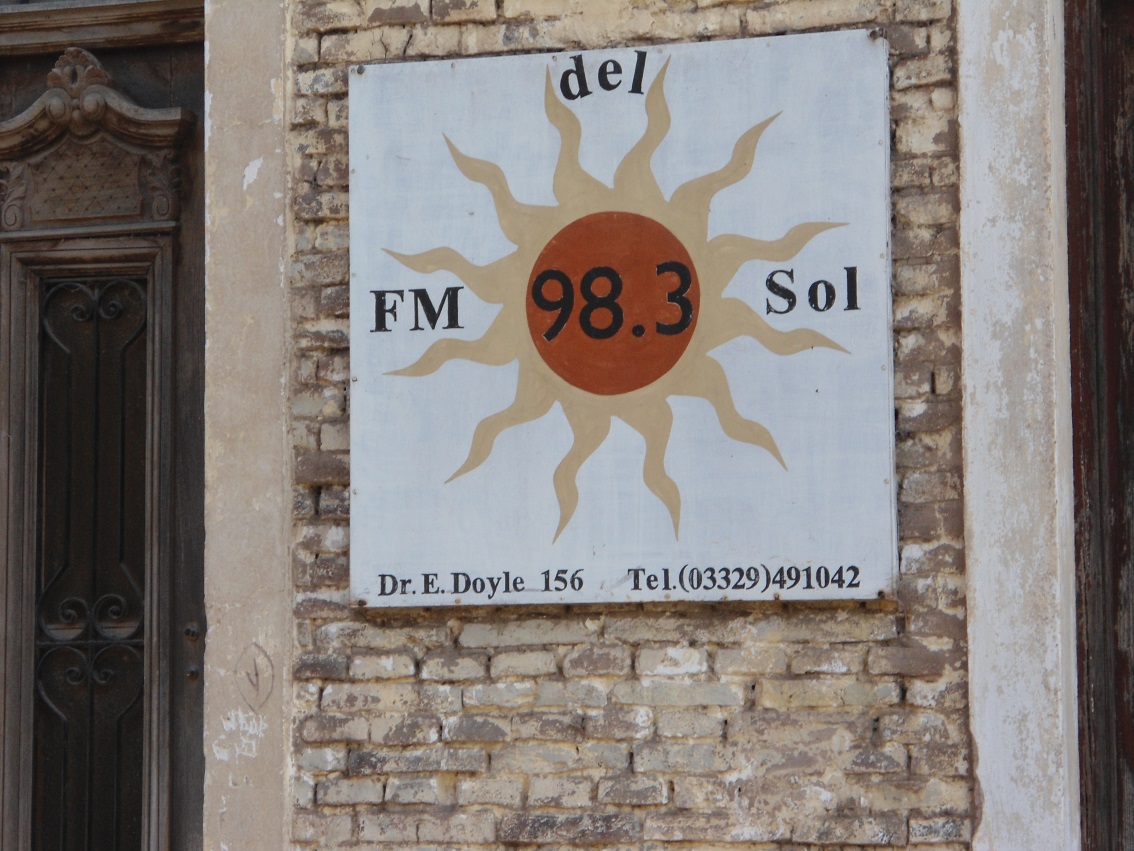 Radio local Santa Lucia
Agente de difusión y propaganda de las actividades del proyecto
Matriz FODA
“La matriz FODA: Sirve como alternativa descriptiva para realizar diagnósticos y determinar estrategias de intervención en las organizaciones productivas y sociales"
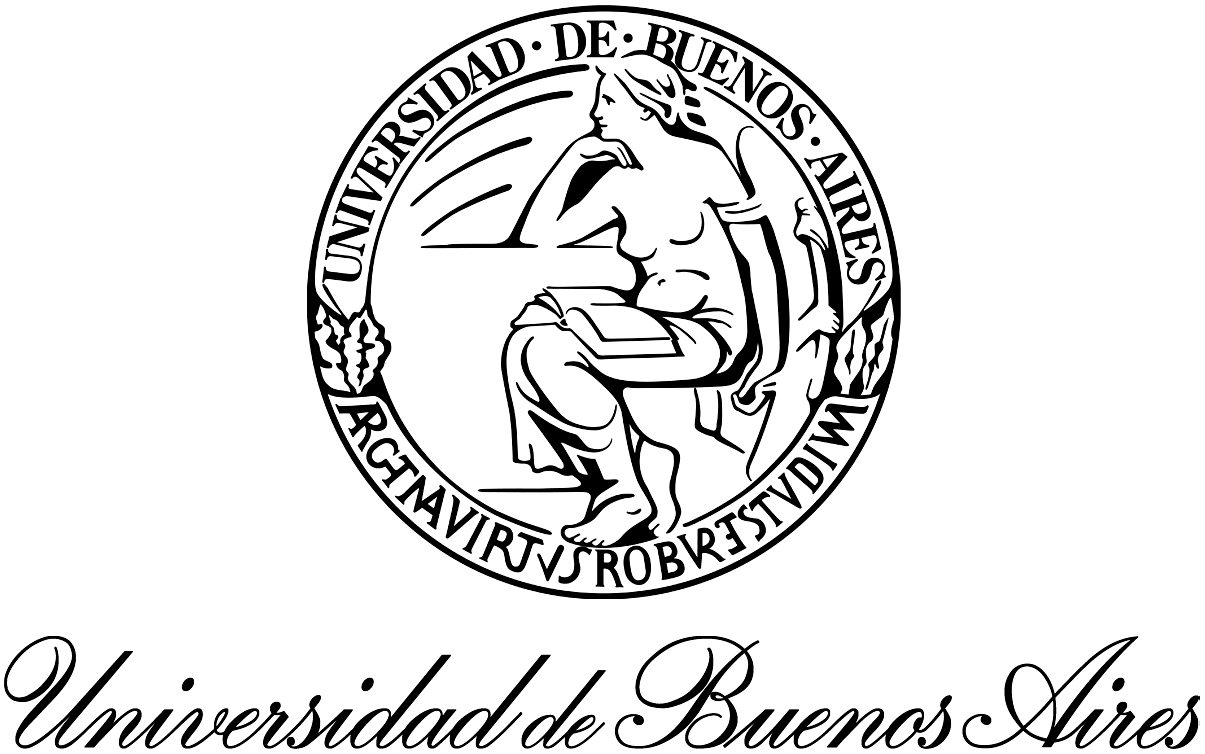 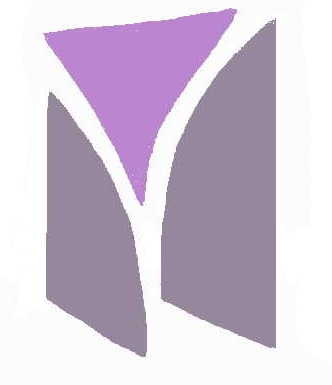 Explotaciones porcinas
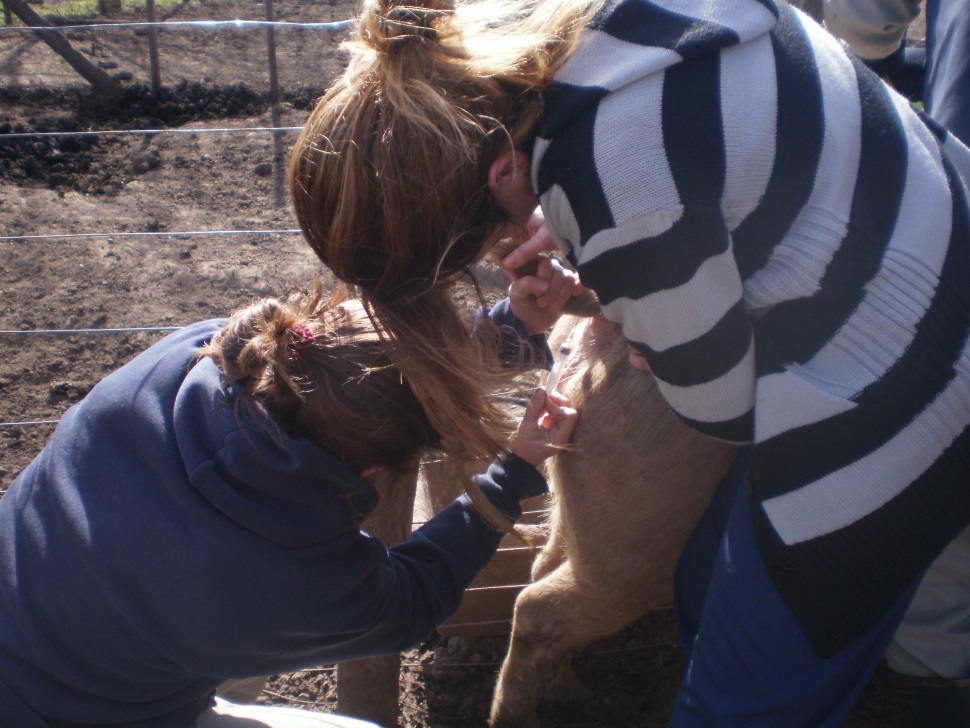 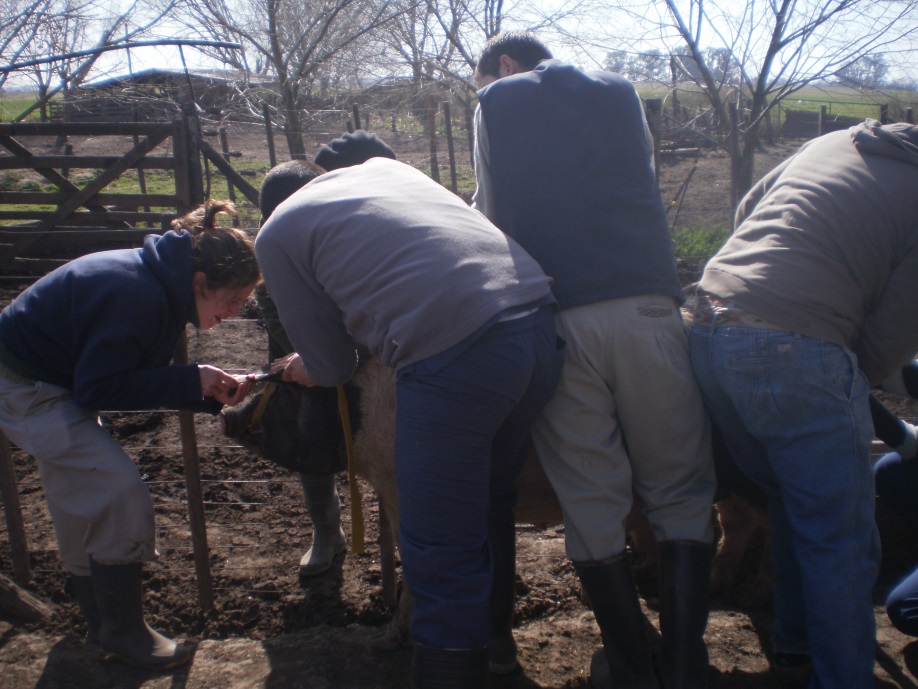 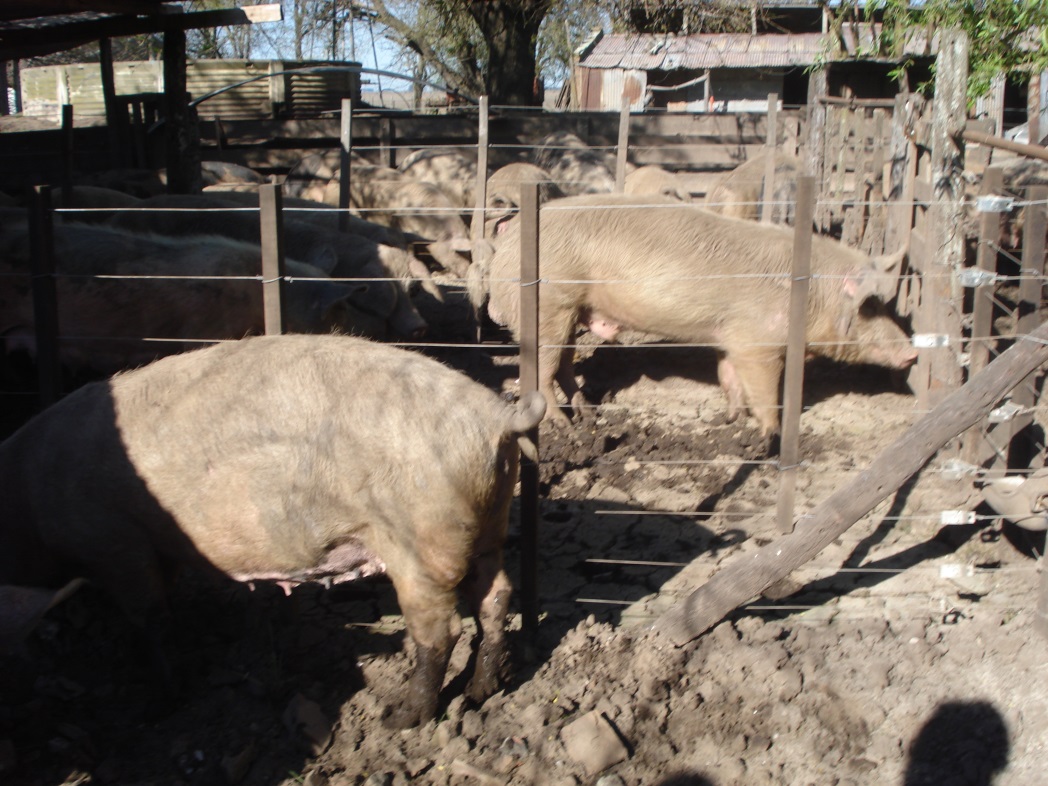 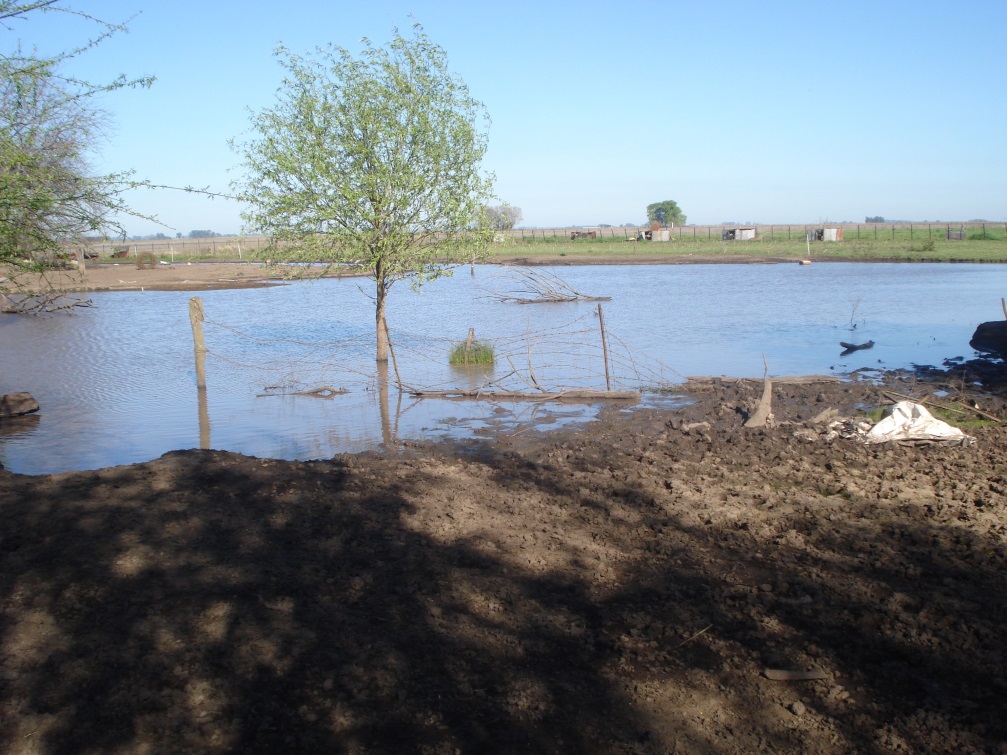 Explotaciones bovinas
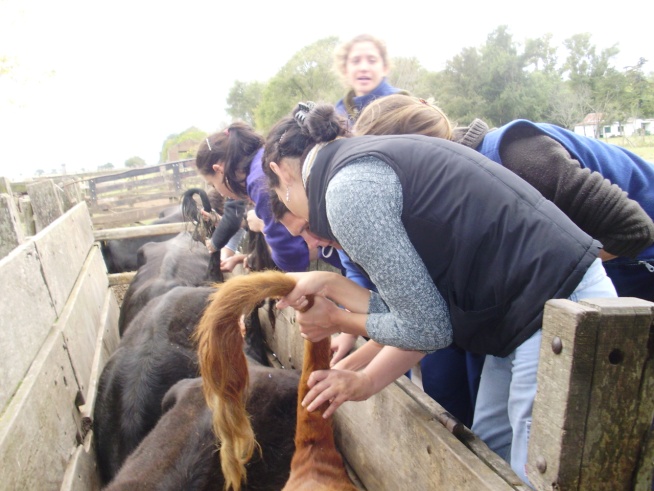 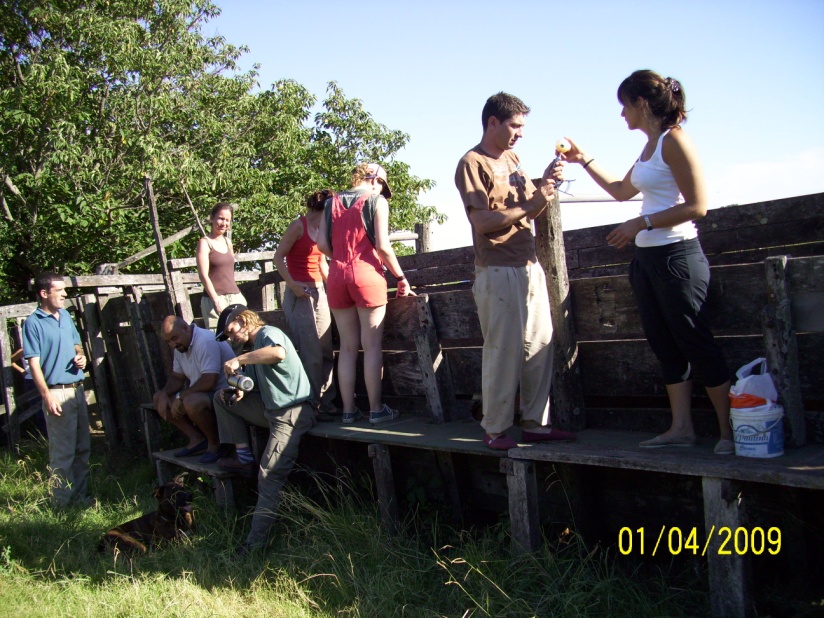 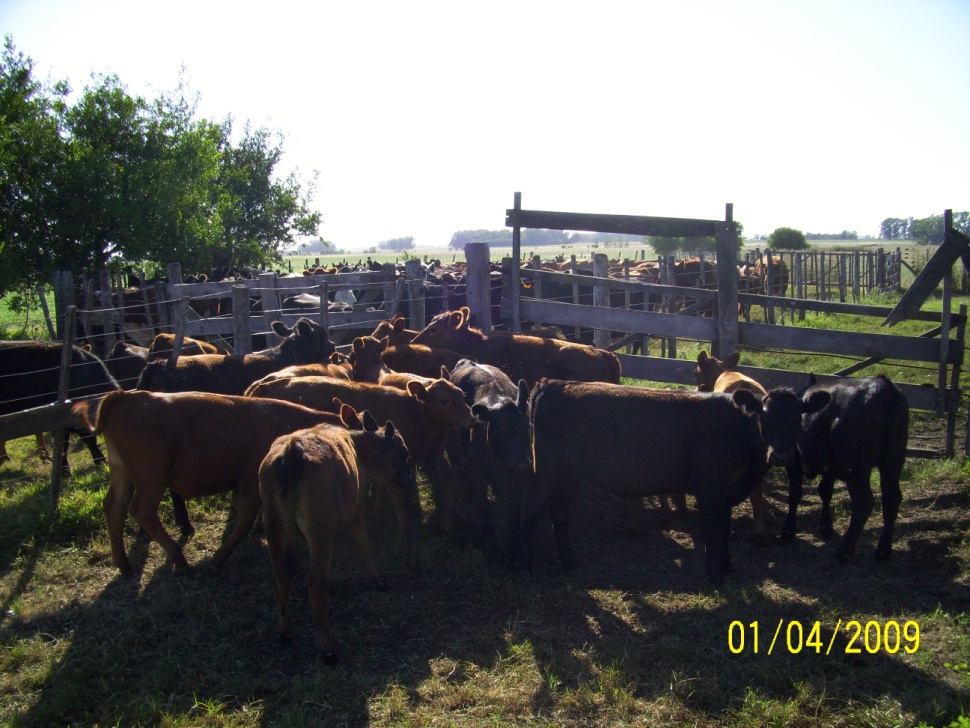 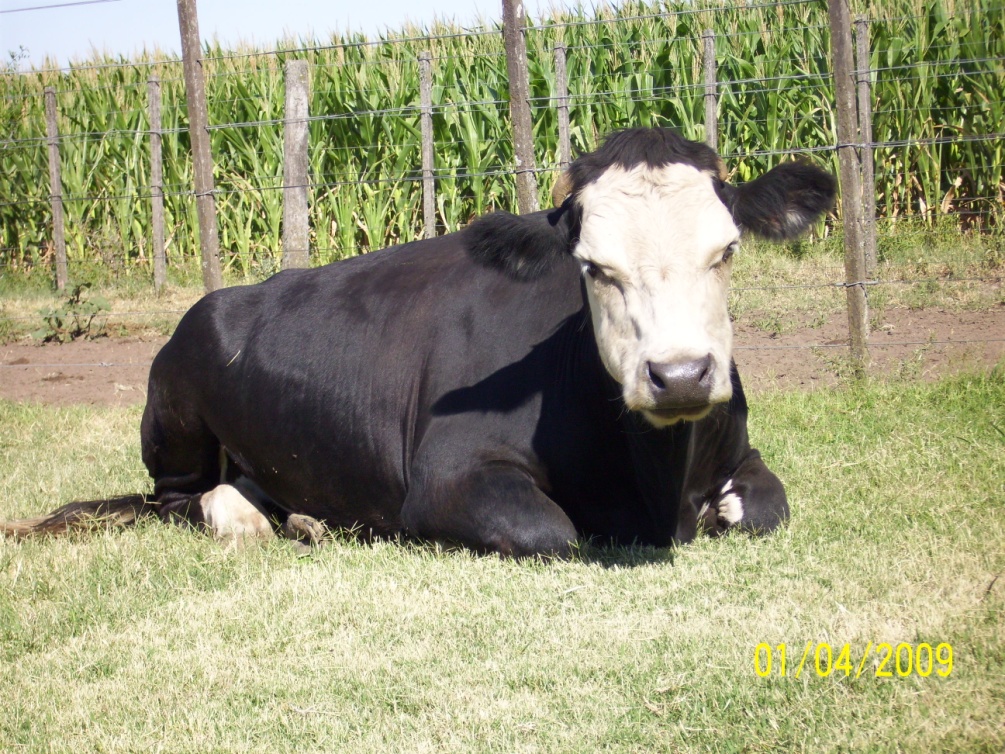 Relevamiento serológico de Paratuberculosis Bovina
Relevamiento de 131 bovinos.
Servicio diagnostico de Paratuberculosis de la Cátedra de Inmunología – FCV – UBA.
Técnica de detección serológica utilizada:
 Elisa – PPA
Educación Continuada
ParaTBC (Radio)

Leptospira (Escuela Media Prefectura Argentina)

Control de roedores
Encuestas
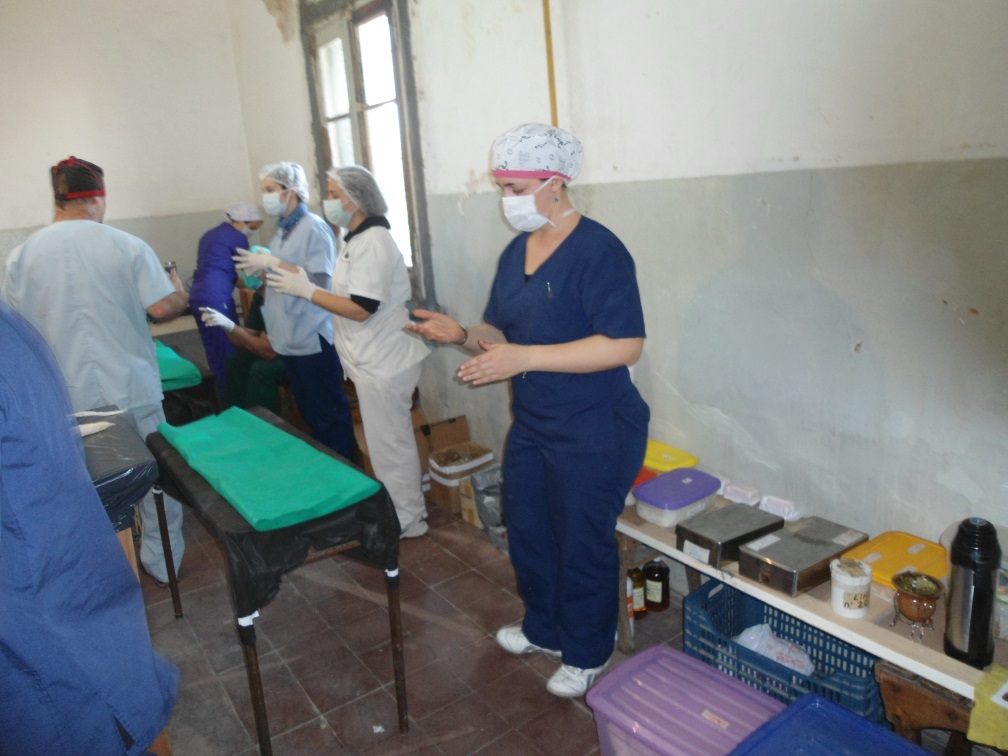 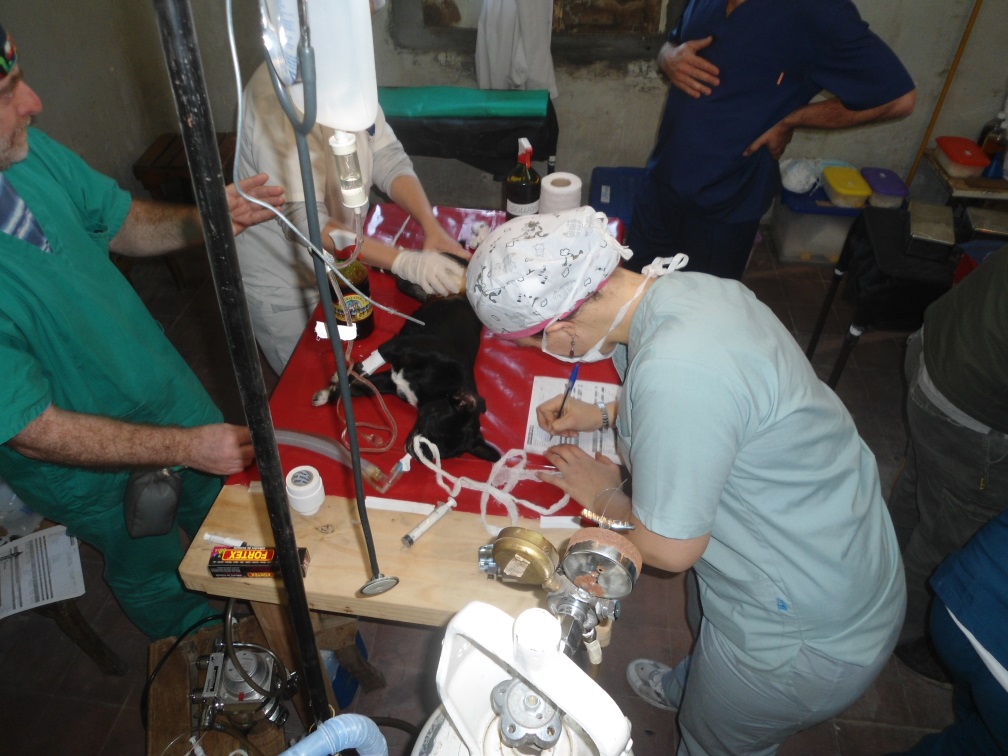 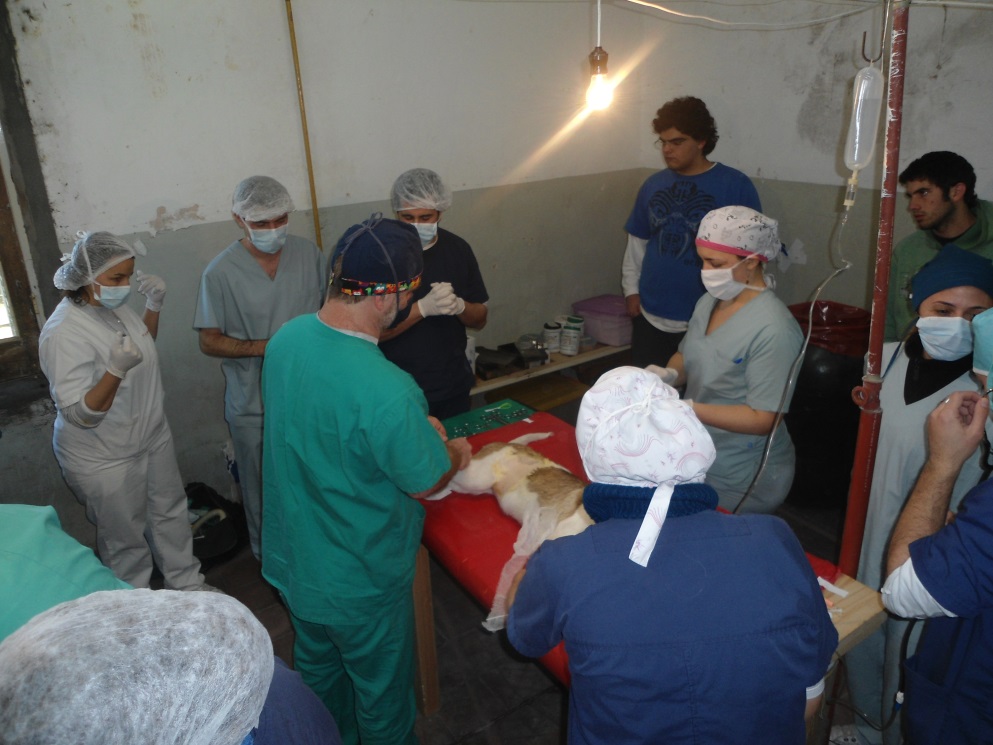 Procesamiento de muestras
Los Patricios UBA
Vía ferrocarril
Campo los Patricios
Pueblo Doyle
Control parasitario
Educación continuada
Proyecto Santa Lucía
Zoonosis parasitarias detectadas
Brucelosis
Infomación
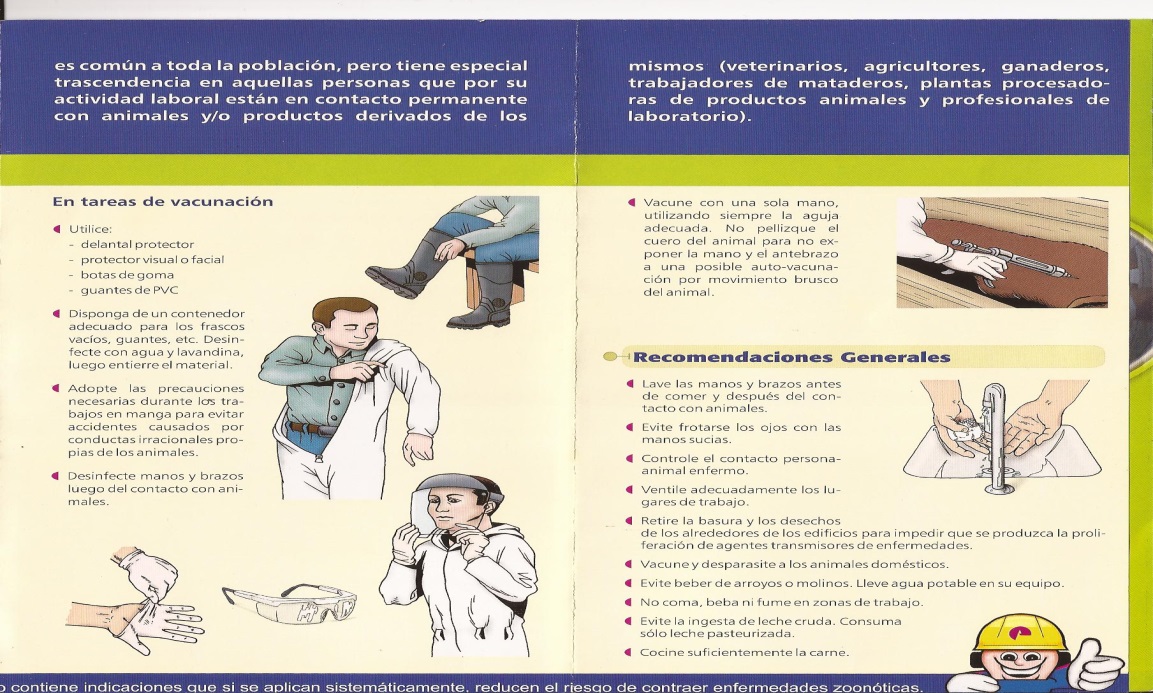 190 Años 
“Colaborando con Sta. Lucía II” 2012
Malvinas Argentinas “Colaborando con Sta. Lucía III” 2013
Triquinosis –roedores
ParaTBC
Toxoplasmosis Felina
Esterilización canina-felina
Toxoplasmosis ovina-bovina
Neosporosis bovina
ParaTBC
Distomatosis
Esterilización canina y felina
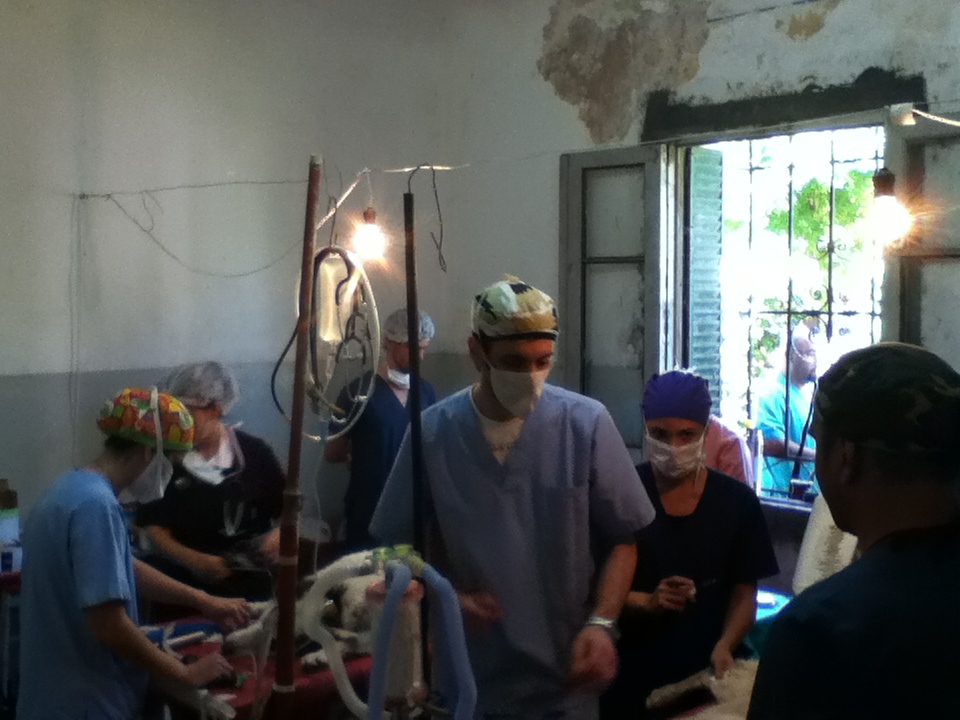 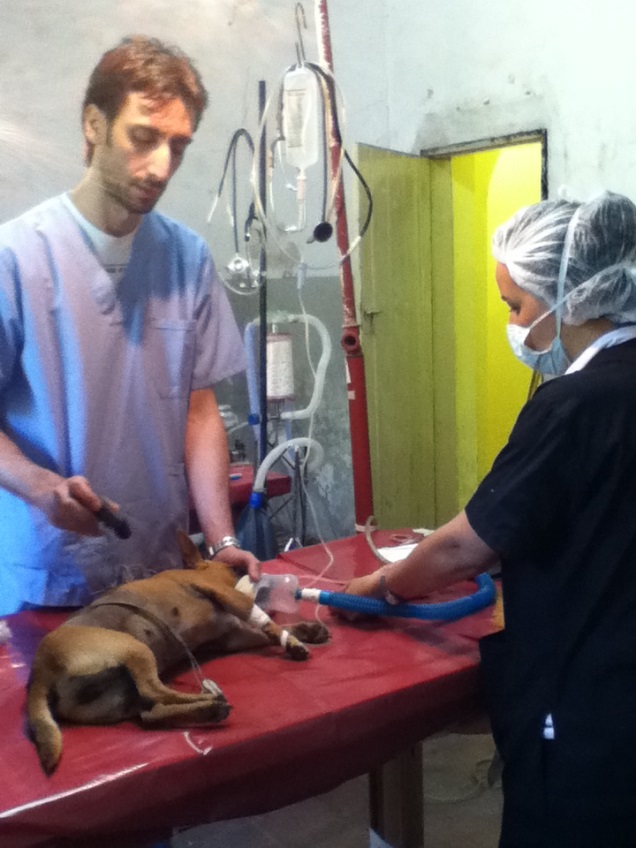 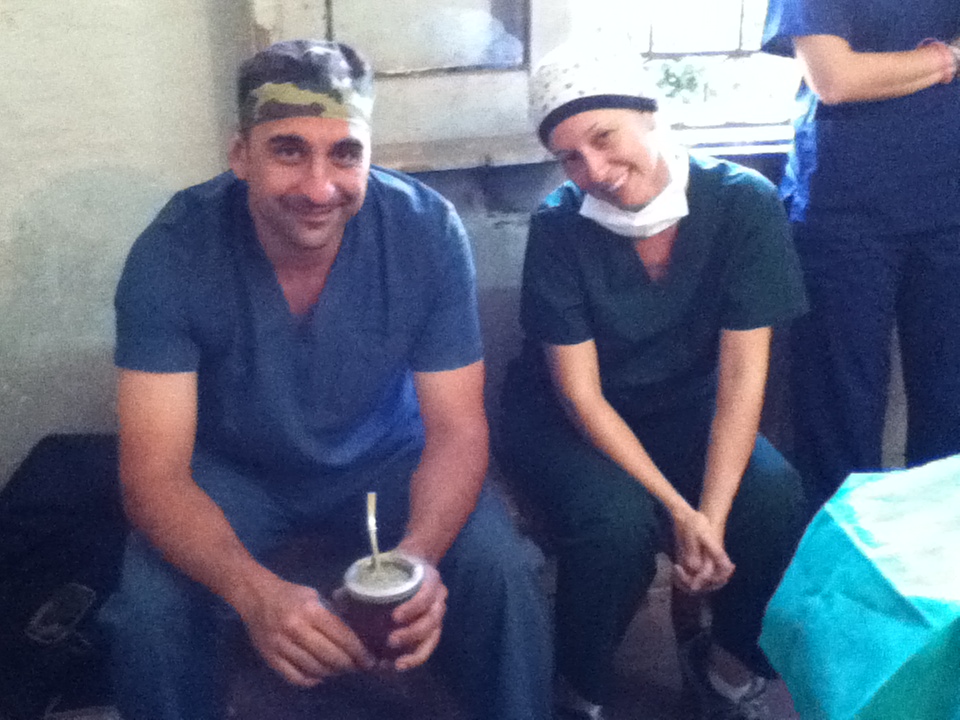 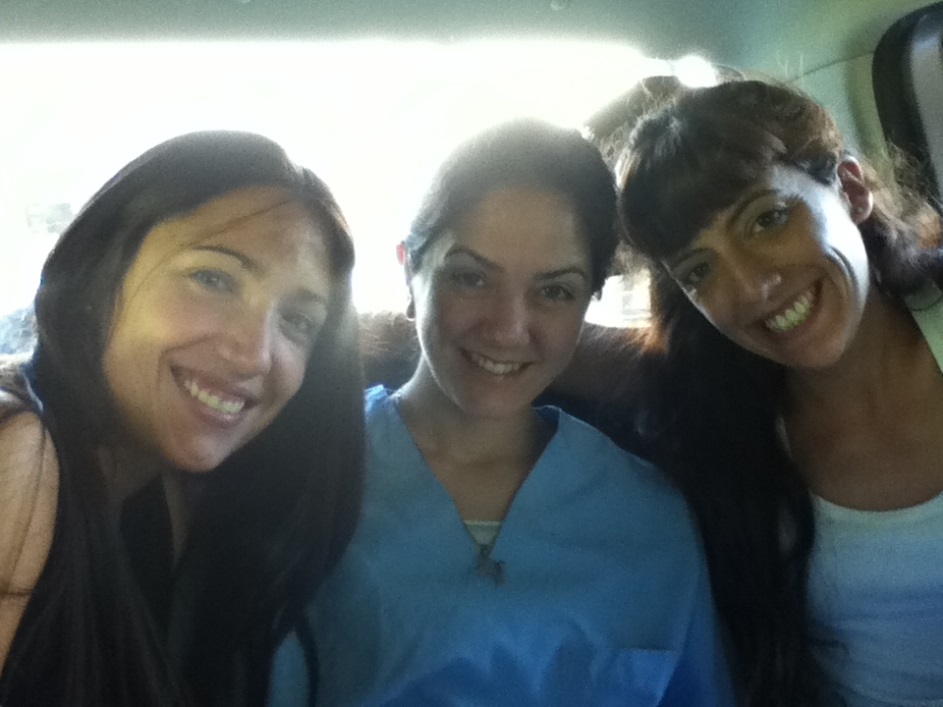 Fue y es posible
GRACIAS
Matias Vanoli
Natalia Grimoldi
Maria Sol Gennari
Andrea Szmelc
Ariel Castro
Ines Zatti
Caravallo Pamela  
Szerman Natalia   
Iapicino Ana 
Bustos, Alejandro
Mena María Lucila 
Mohana Yamile Cecilia 
Gretel Belén VIDAL DEATO  
 Macchi Andrea    
Lazarczuk Yamila
Pisonero María
Mayans María Belén
Dr. Hernán Moscuzza
V Verónica Aranda
V Guadalupe Alvarez
Dra. Betiana Gutierrez
V Javier Brynkier
V Javier Creixell
V Betina Daprato
V. Matías Xarrier
MV Marcelo Tropeano
V. Mariana Veiga
MV. Carlos Piola
V. Pardo Barone Mariela 
V. Dovigo Julieta
Pablo Recuero (Vice-director agrotécnica)
Dr. Jorge Britos (Director Hospital Sta. Lucía)
Delegación Municipal Sta. Lucia